Implementation Plan for Food Security Forecasting Model (F Model) Information in AFSIS
Shoji KIMURA
Expert of ASEAN Food Security Information System (AFSIS) Project
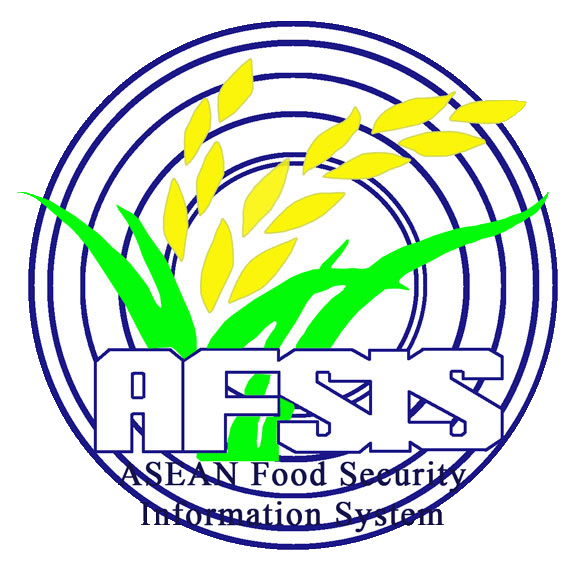 1
Purpose

Desires to promote the Food Security Forecasting Model, in the field of standardization and conformity assessment on the basis of equality and mutual benefits.

Recognizing that such cooperation shall promote economic partnership and support friendly relationships between member countries.
2
2. Period
2013 - 2015
3
3. Activity
3-1.	To create the mid-long term supply and demand forecasting information.


	3-2.	To broaden the necessary data for creating mid-long term supply and 	demand forecasting information.
4
3. Activity (2)
3.1     	Creating supply and demand forecasting information
      3.1.1	Learning and creating
	[first year]  Understanding and learning forecasting method
			Training	Homework	Workshop (presentation)
	[Second year]  Learning the forecasting model and creating supply and demand forecasting information using F Model
			Training	Homework	Workshop (presentation)
	[Third year]  Creating and Analyzing supply and demand forecasting information
			Training     	Homework	Workshop (presentation)
5
3. Activity (3)
3-1	Creating supply and demand forecasting information 

       3-1-2	Developing F Model
	[First year]
		Developing F Model
		             Developing by Japan International Research Center for 				Agricultural Sciences (JIRCAS)
6
3. Activity (4)
3-2	Broadening necessary data
       3-2-1	“Guideline for collecting data” for F Model

		        [First year – Second year]

       3-2-2	Collecting the data based on guideline

	                   [First year – Third year]

       3-2-3	Improving AFSIS Database
	                   [Third year]
7
4. Activity Schedule
[First year]
8
4.Activity Schedule (2)
[Second year]
9
4. Activity Schedule (3)
[Third year]
Homework
10
11
5.Implementation Structure
Project Manager  
                                                                                                                                                                                                 
                                                                                                                                                                                                                      Consultant         FAO          Other Institution

                                                                                                                                                                                                           Training Workshop
                    Developing  F Model                                               Broadening necessary data                                                        Improving Database
                                                                                                                                                                                                                  
 
                               JIRCAS                                                                         AFSIS Expert                                                                  AFSIS Secretariat                                           
  


   
                                                  
                           FP Member          FP Member

   Training
Workshop 
                                                                        Trainees
12
6. Responsibilities of Member countries (1)


6-1   Member countries collaborate in the implementation and development of forecasting information conducted in ASEAN Member States. 

6-2   Member countries must prepare the working group for F Model activity. This working group consists of a chief (FP member) and two trainee staffs.
13
6. Responsibilities of Member countries (2)

  6-3   Trainees are requested as follows:

                   Bachelor level of statistics, economics, agriculture or any related field.
               Have a basic knowledge of Regression technique
               Responsible for agriculture statistics
               Fluent in English, written and spoken is a must
               It must be less than 50 years

 
 6-4   Trainee staffs have to work to the exercises that indicated by training after the training.

6-5   Member countries are requested to prepare the data according to the “guideline for collecting data” for   F Model activity.
14
7.  Continuity to obtain and tackle


     To guarantee a prompt response and dissemination of acquired  knowledge and information with the members of working group, pioneering participant of this training would be responsible to obtain and tackle the succeeding trainings to be conducted.

     Training certificate would be given to a trainee who complete the presentation in workshop by each year.
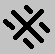 15
FAO TCPFP Workshop and the First AFSIS F Model Training Program
16
Instructor (permanent)
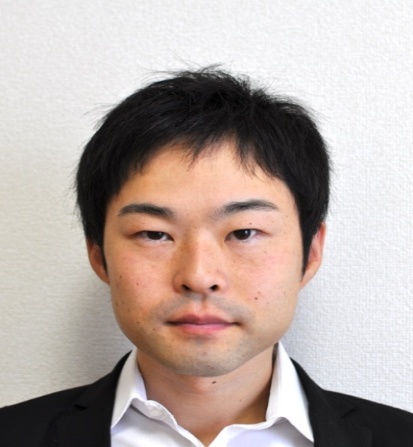 Dr. Eiichi Kusano

Researcher with fixed term

Japan International Research Center for Agricultural Sciences, Tsukuba, Japan
Educational background:
17
Instructor (non- permanent)
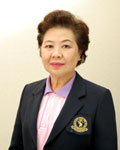 Dr. Aree Wiboonpongse

Professor

Agricultural Economics and Extension, 
Faculty of Agriculture,
Chiangmai University
Educational background:
18